Портфоліо вихователя
закладу дошкільної освіти
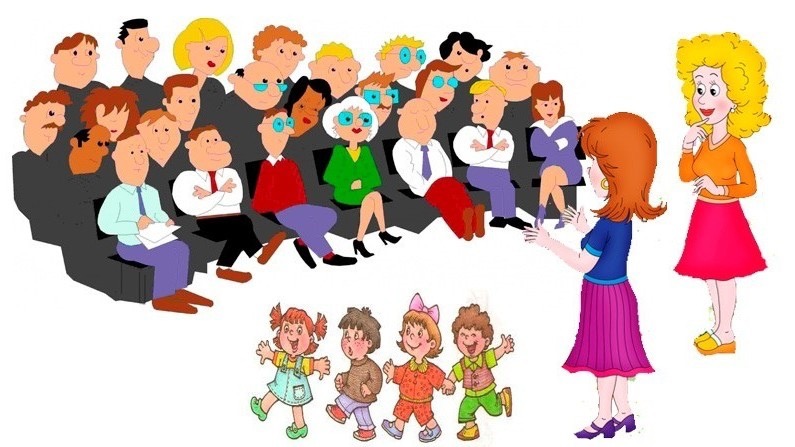 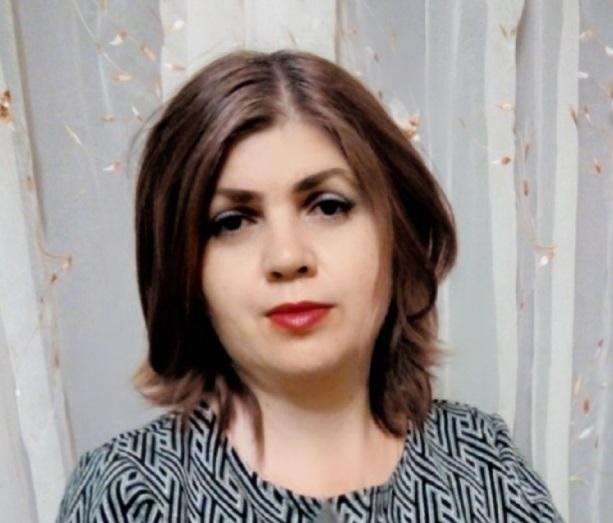 Рубан Любов Володимиріна
Про себе
Дата народження:1970
Місце навчання та роки:З 01. 09. 1990 р. вчилася в Бердянському педагогічному  інституті на факультеті «ПУНК», спеціальність «Вчитель початкових  класів», денна форма навчання.
З 15. 06 1992р. перевелась на 2 курс факультету «Дошкільне виховання» заочної форми навчання.
25 червня 1996р. закінчила БГПІ за спеціальністю «Викладач дошкільної педагогіки і психології та вихователь».
Попередні місця роботи за педагогічним напрямом:З 01. 04.1993р. працювала вихователем в ДНЗ 101
З 2014 р. працюю в ДНЗ№ 221
Загальні  відомості
Місце роботи: 
ЗПШ«Еврика» м.Запоріжжя.
Стаж роботи: 
27 років.
Кваліфікаційна категорія:  
16 03 2005р. встановлена категорія « Спеціаліст 2 категорії»
14 03 2014р. встановлена категорія «Спеціаліст 1 категорії»
22 03 2019р. встановлена категорія «Спеціаліст вищої категорії».
Моб .тел.  067- 309 – 27 89
Педагогічне кредо
«Крізь тернії – до зірок!
Моя душа – це дерево гіллясте,
Куди з небес, мов голуби летить
Надвечір тихий зграйка мрій срібляста,
Щоб випурхнуть світанком у блакить. 
Т.Готьє»
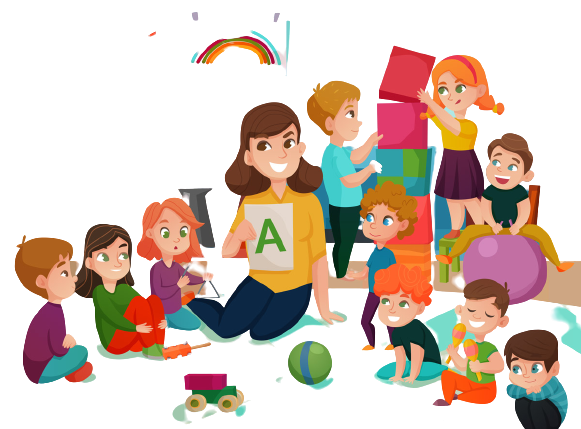 МОЇ  ДОСЯГНЕННЯ
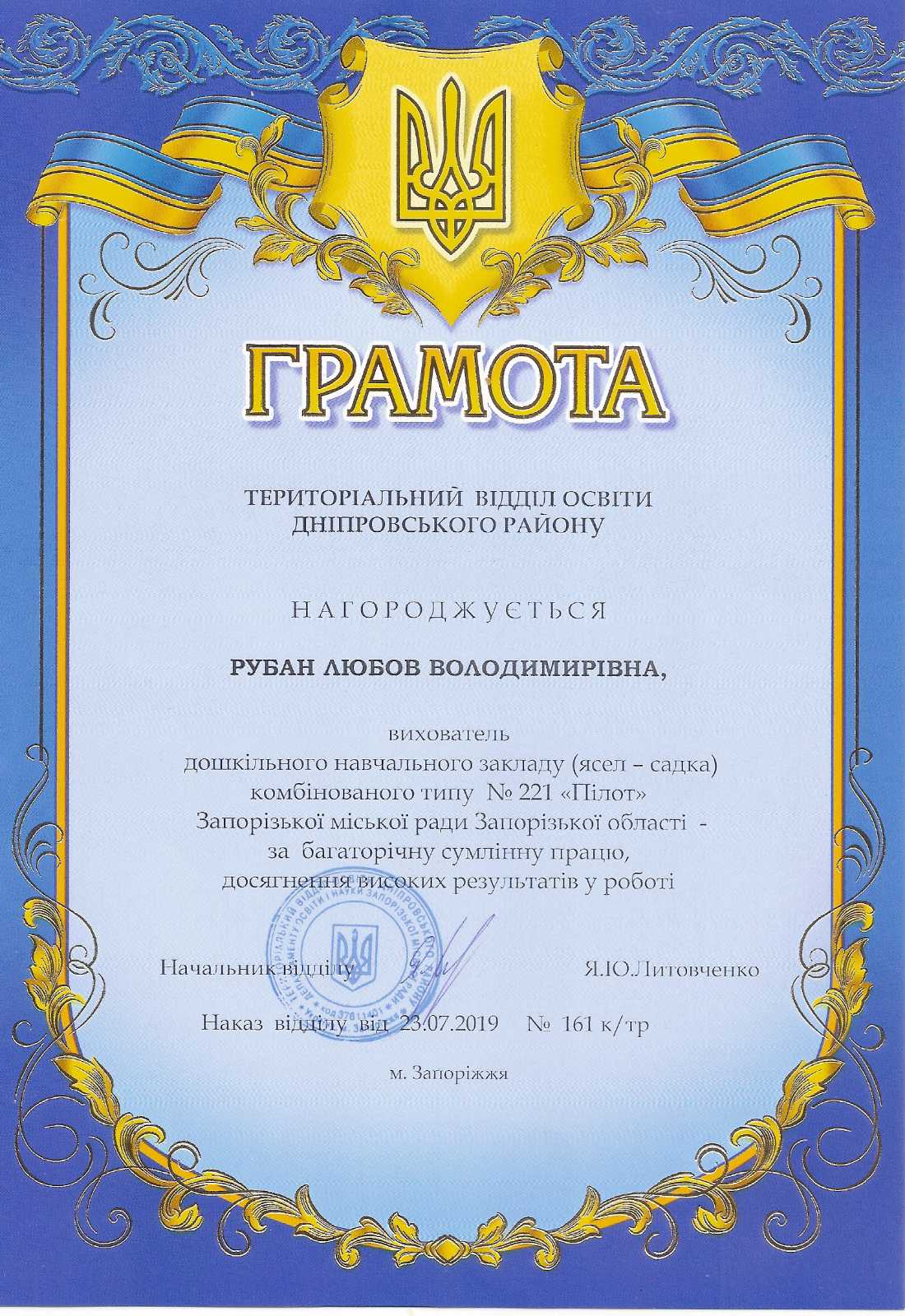 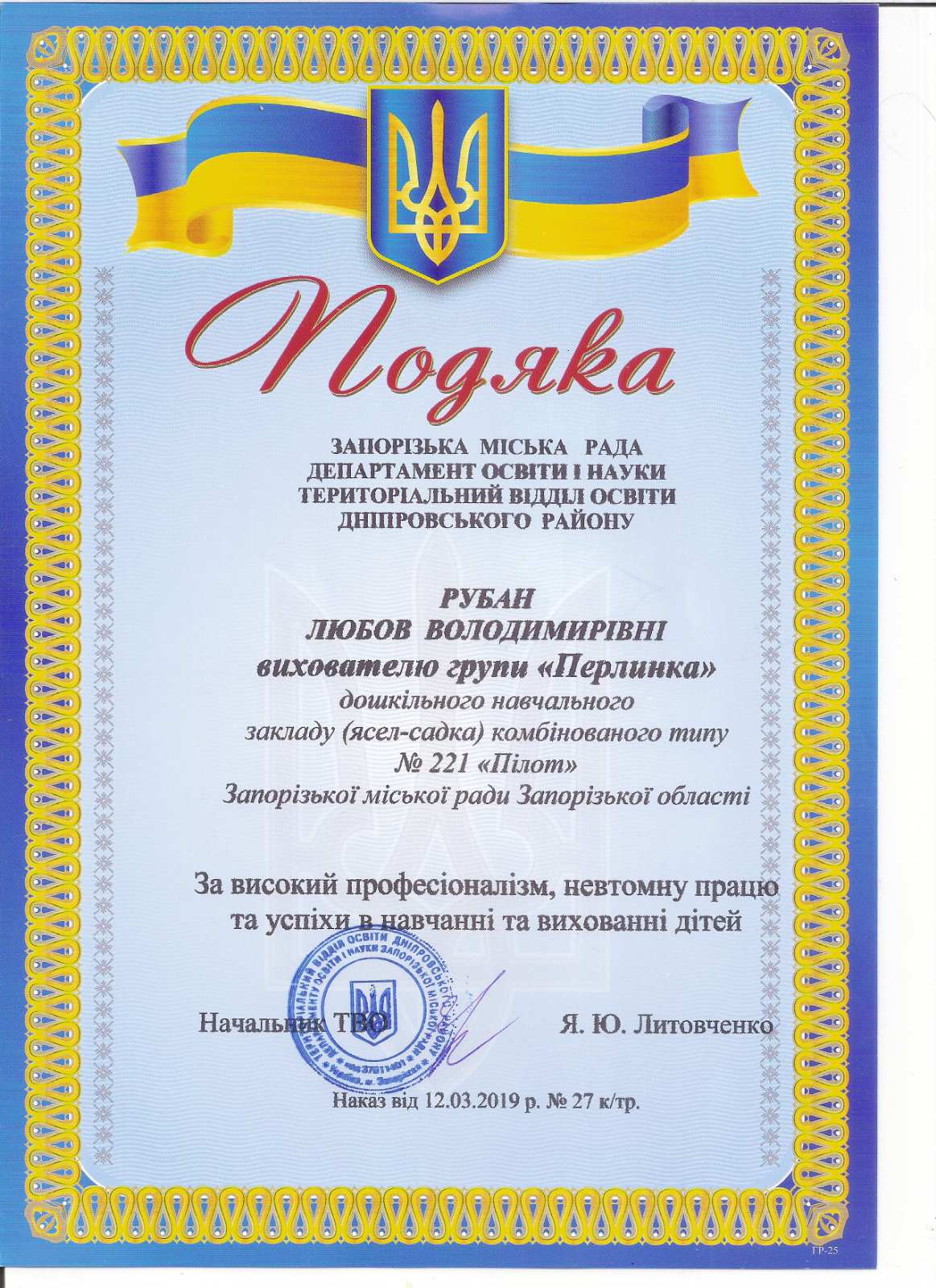 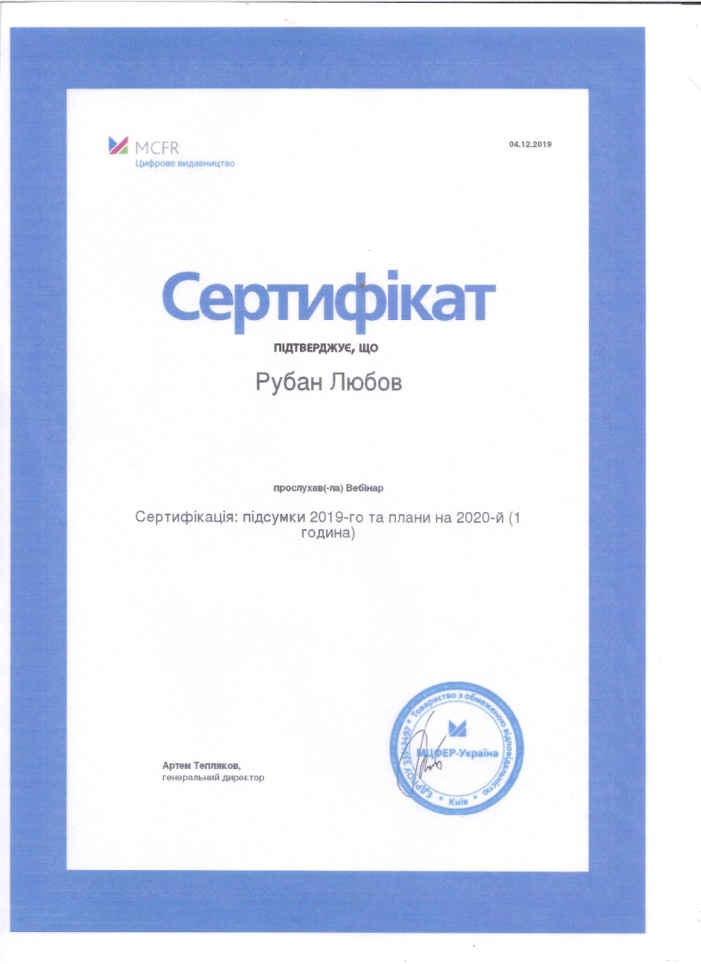 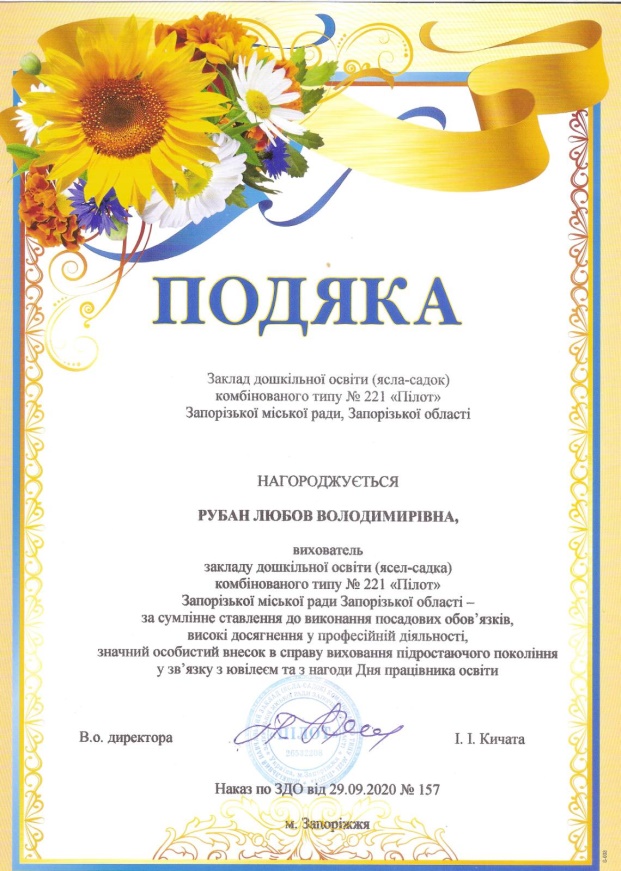 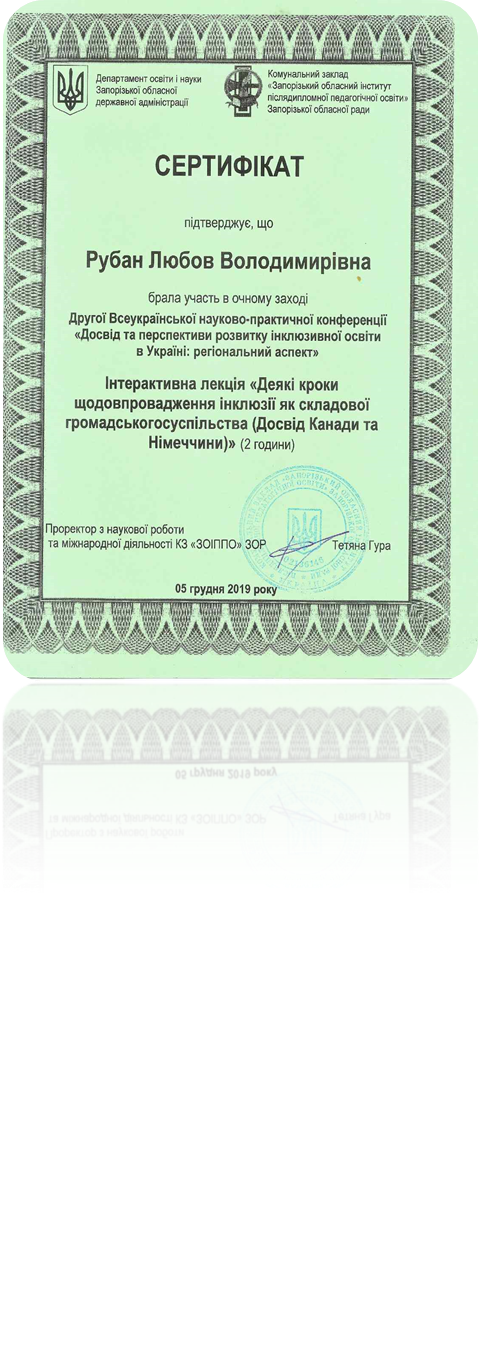